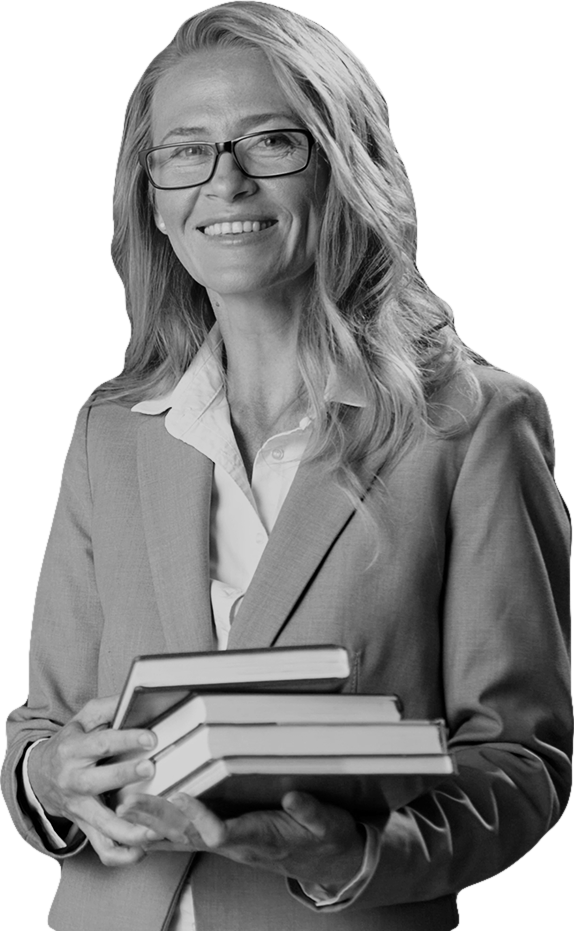 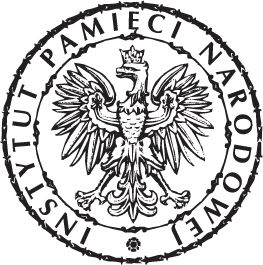 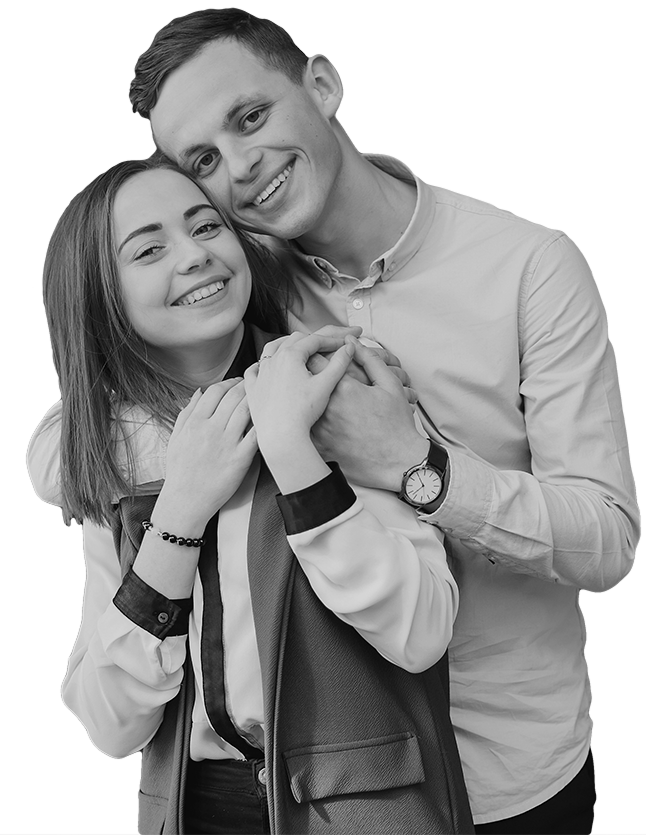 DOMINUJĄCE POSTAWY WOBEC HISTORII
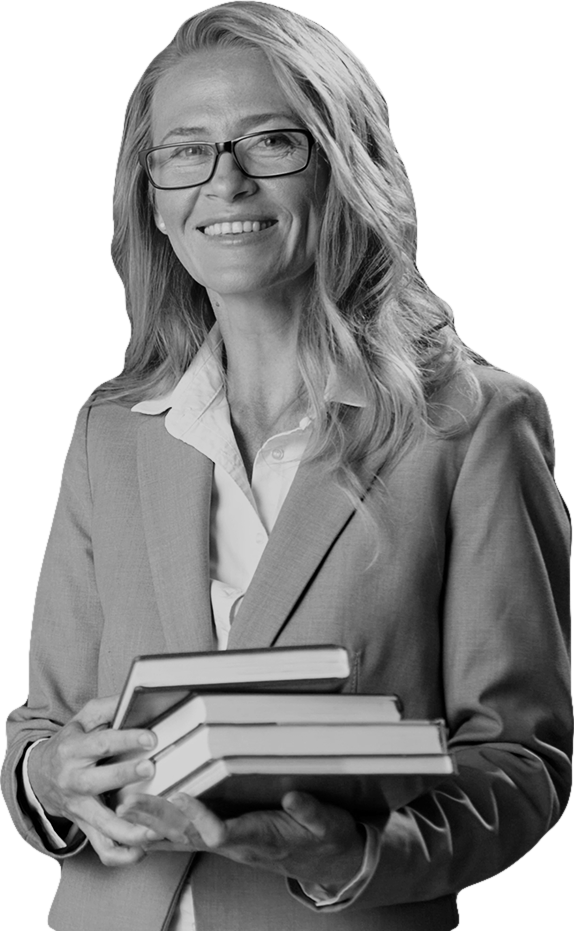 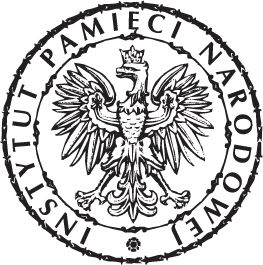 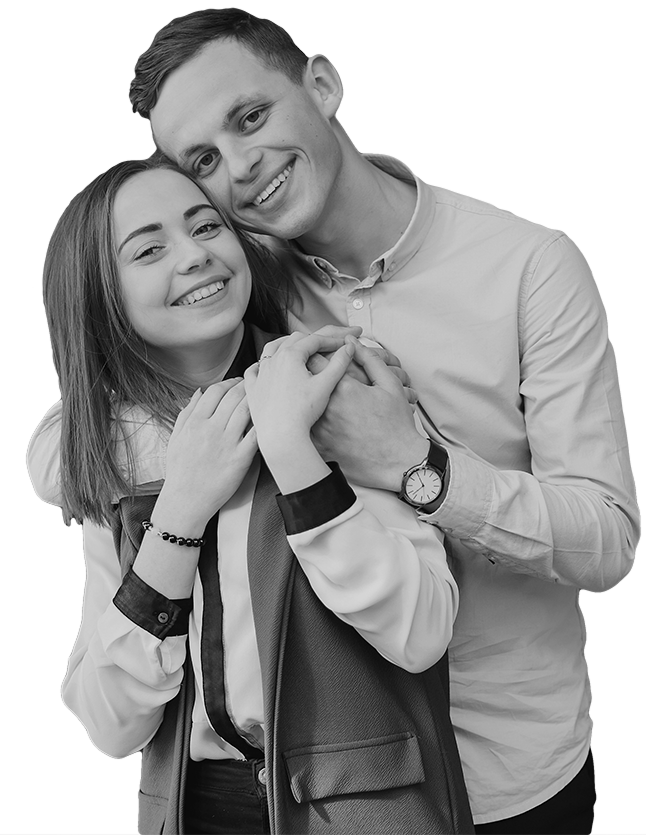 DOMINUJĄCE POSTAWY WOBEC HISTORII
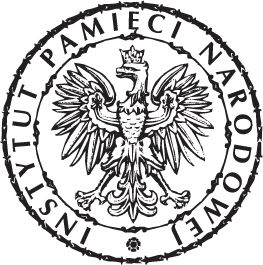 DOMINUJĄCE POSTAWY WOBEC HISTORII
POSTAWA REFLEKSYJNO-POZNAWCZA
POSTAWA AMBIWALENTNA
POSTAWA KONTESTACYJNA
POSTAWA POZNAWCZA
oznaczająca otwartość na poznawanie historii i refleksję nad nią w kontekście współczesnych wydarzeń.
zainteresowanie wybranymi aspektami historii, bez wyraźnej tendencji czynienia z niej przedmiotu refleksji.
negująca sens obecności historii w życiu człowieka.
brak w niej niechęci do poznawania historii i czynienia z niej przedmiotu refleksji w kontekście współczesności – brak też otwartości na historię i refleksji nad nią.
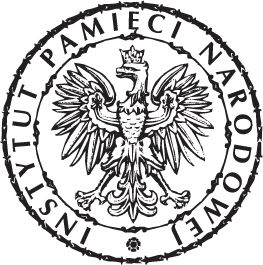 DOMINUJĄCE POSTAWY WOBEC HISTORII
Refleksyjno- poznawcza
Poznawcza
Kontestacyjna
Ambiwalentna
Inne
Nauczyciele
Dorośli
Uczniowie
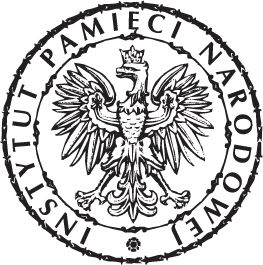 DOMINUJĄCE POSTAWY WOBEC HISTORII
Refleksyjno- poznawcza
Poznawcza
Kontestacyjna
Ambiwalentna
Inne
Dorośli
Nauczyciele
Uczniowie
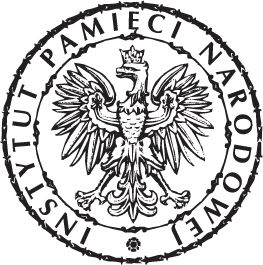 DOMINUJĄCE POSTAWY WOBEC HISTORII
Refleksyjno- poznawcza
Poznawcza
Kontestacyjna
Ambiwalentna
Inne
Uczniowie
Nauczyciele
Dorośli
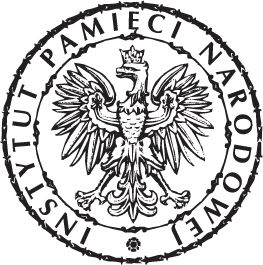 DOMINUJĄCE POSTAWY WOBEC HISTORII
Refleksyjno- poznawcza
Poznawcza
Kontestacyjna
Ambiwalentna
Inne
Nauczyciele
Dorośli
Uczniowie
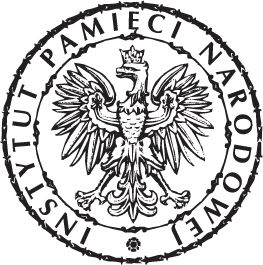 DOMINUJĄCE POSTAWY WOBEC HISTORII
Refleksyjno- poznawcza
Poznawcza
Kontestacyjna
Ambiwalentna
Inne
Nauczyciele
Dorośli
Uczniowie
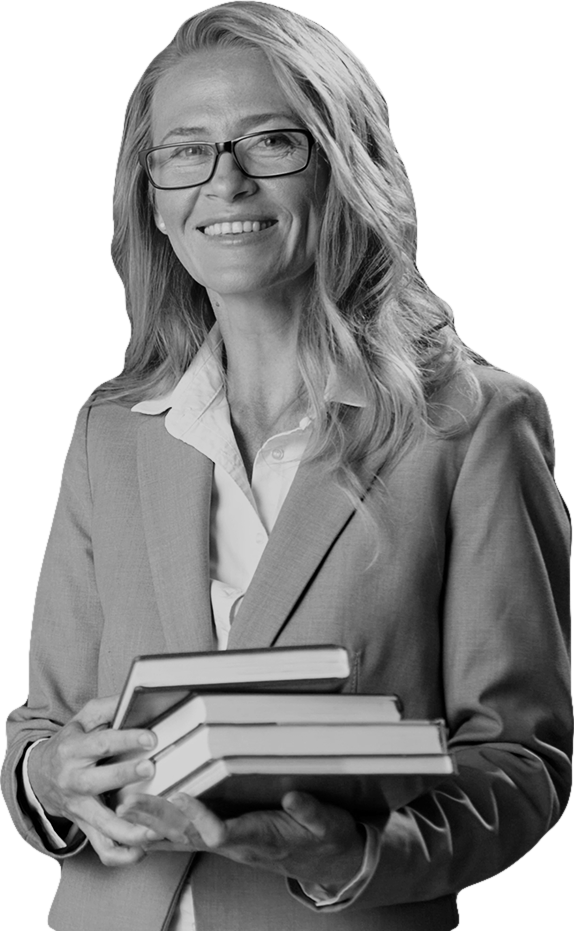 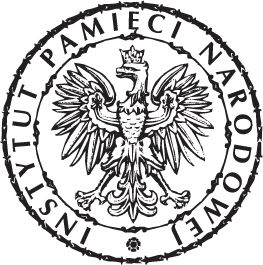 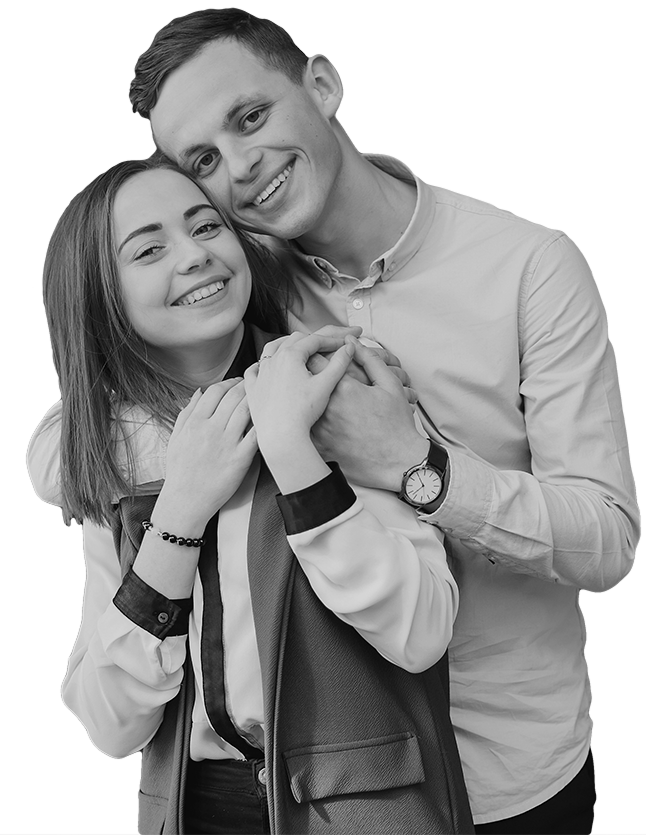 AKTYWNEPOSTAWY WOBEC HISTORII
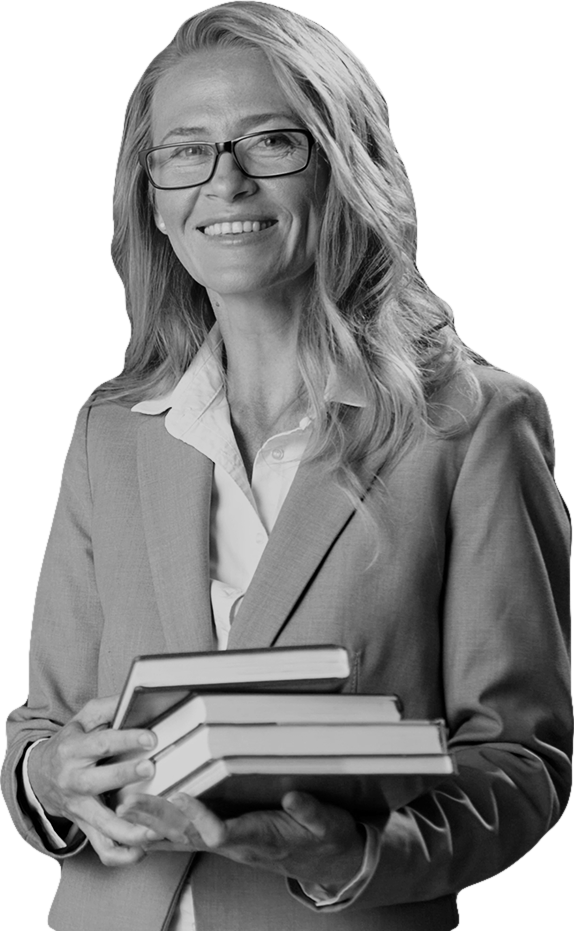 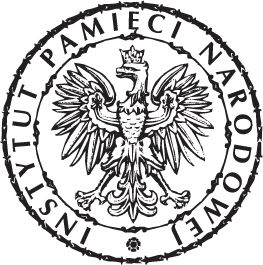 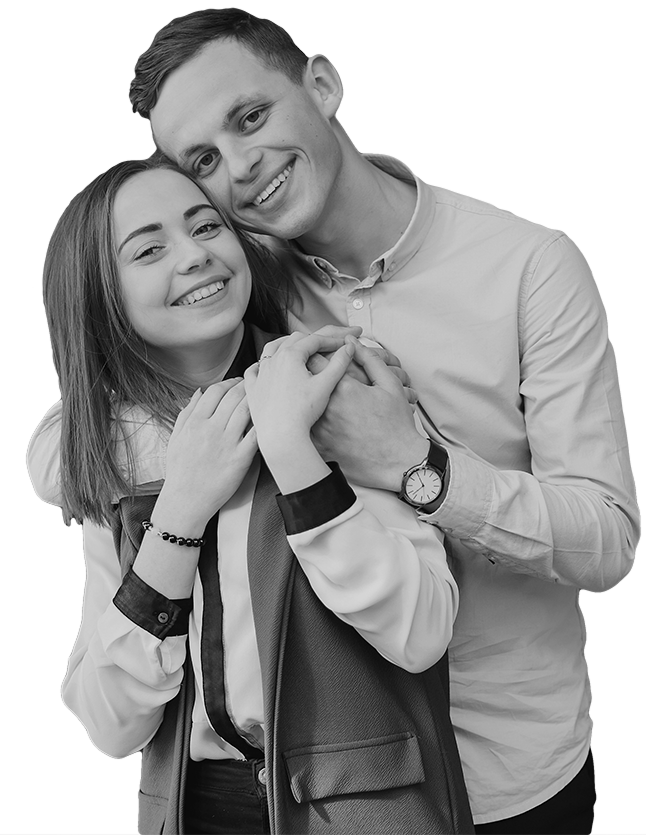 AKTYWNEPOSTAWY WOBEC HISTORII
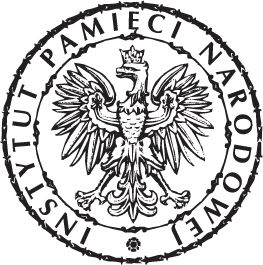 AKTYWNEPOSTAWY WOBEC HISTORII
REFLEKSYJNA
POZNAWCZA
KONTESTACYJNA
Przekonanie, że historia pomaga w wyjaśnianiu współczesności i wykorzystywanie jej w tym celu
Otwartość na poznawanie historii i zainteresowanie wybranymi jej aspektami
Krytyczny stosunek do eksponowania historii w bieżącym życiu społecznym i debacie publicznej.
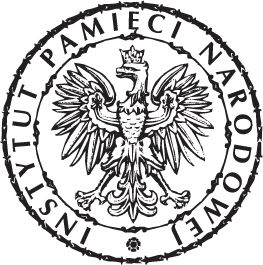 AKTYWNEPOSTAWY WOBEC HISTORII
REFLEKSYJNA
POZNAWCZA
KONTESTACYJNA
Przekonanie, że historia pomaga w wyjaśnianiu współczesności i wykorzystywanie jej w tym celu
Otwartość na poznawanie historii i zainteresowanie wybranymi jej aspektami
Krytyczny stosunek do eksponowania historii w bieżącym życiu społecznym i debacie publicznej.
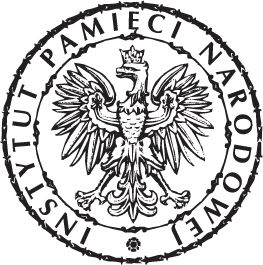 AKTYWNEPOSTAWY WOBEC HISTORII
REFLEKSYJNA
POZNAWCZA
KONTESTACYJNA
Przekonanie, że historia pomaga w wyjaśnianiu współczesności i wykorzystywanie jej w tym celu
Otwartość na poznawanie historii i zainteresowanie wybranymi jej aspektami
Krytyczny stosunek do eksponowania historii w bieżącym życiu społecznym i debacie publicznej.
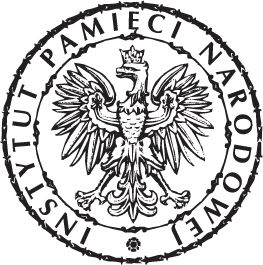 AKTYWNEPOSTAWY WOBEC HISTORII
REFLEKSYJNA
POZNAWCZA
KONTESTACYJNA
Przekonanie, że historia pomaga w wyjaśnianiu współczesności i wykorzystywanie jej w tym celu
Otwartość na poznawanie historii i zainteresowanie wybranymi jej aspektami
Krytyczny stosunek do eksponowania historii w bieżącym życiu społecznym i debacie publicznej.
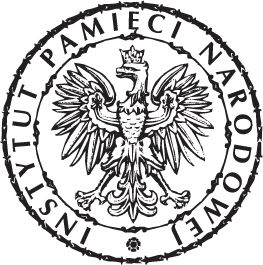 AKTYWNEPOSTAWY WOBEC HISTORII
REFLEKSYJNA
POZNAWCZA
KONTESTACYJNA
Przekonanie, że historia pomaga w wyjaśnianiu współczesności i wykorzystywanie jej w tym celu
Otwartość na poznawanie historii i zainteresowanie wybranymi jej aspektami
Krytyczny stosunek do eksponowania historii w bieżącym życiu społecznym i debacie publicznej.
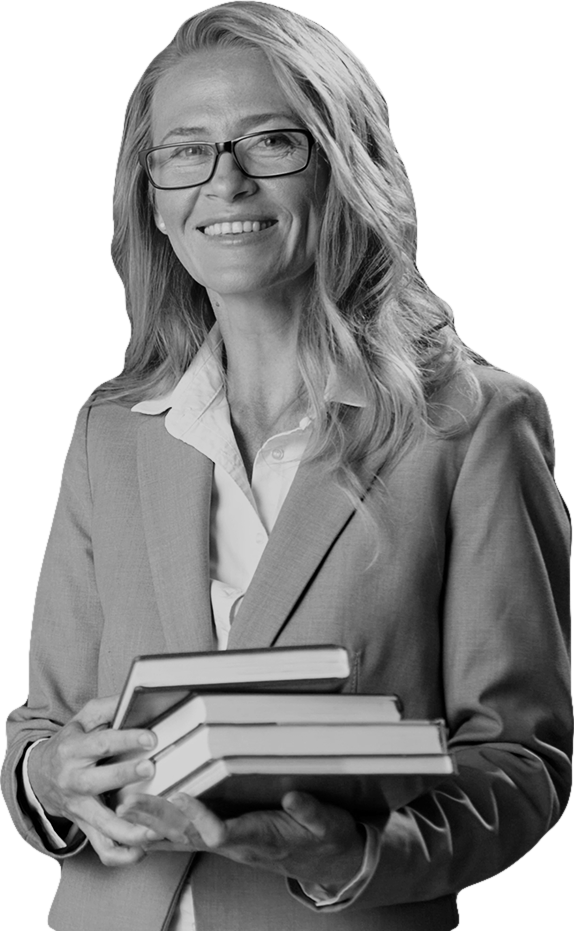 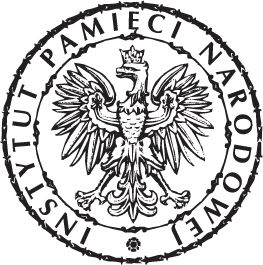 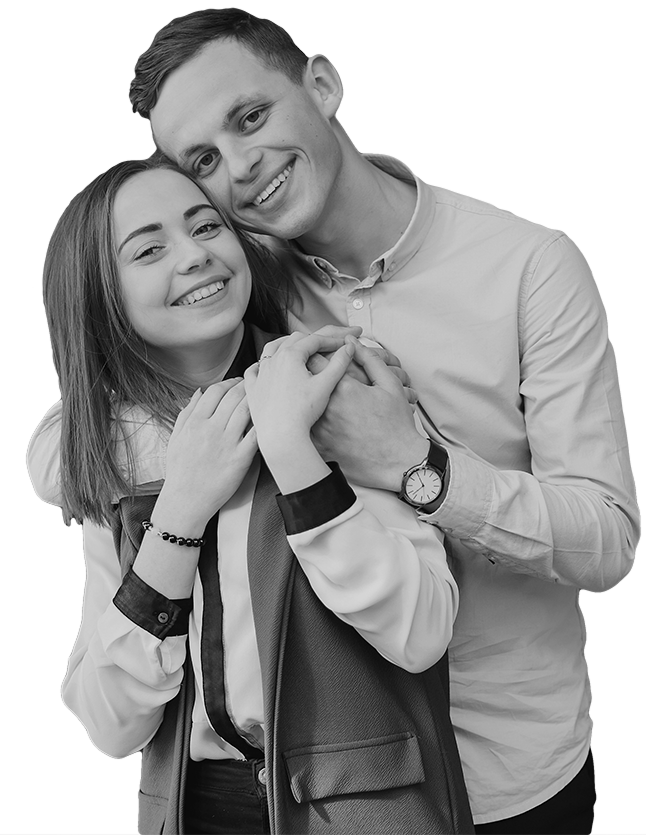 NAJWAŻNIEJSZE    ŹRÓDŁA WIEDZY HISTORYCZNEJ
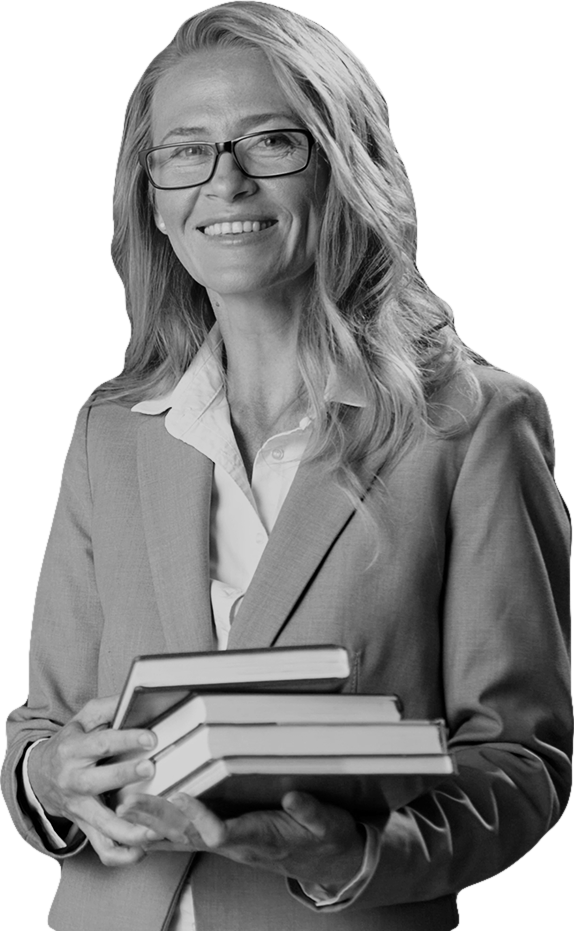 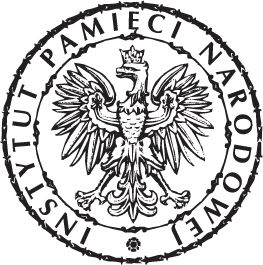 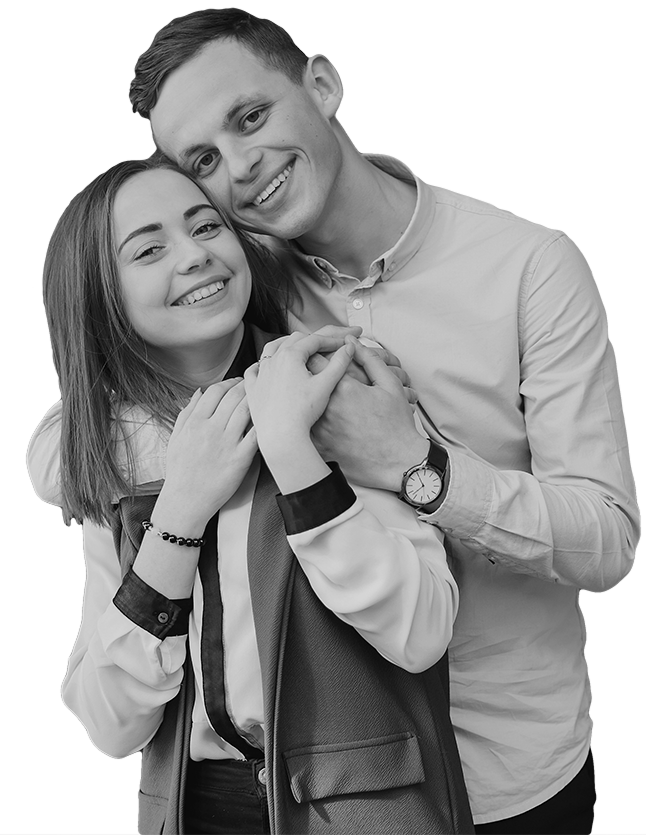 NAJWAŻNIEJSZE    ŹRÓDŁA WIEDZY HISTORYCZNEJ
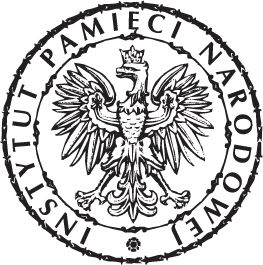 NAJWAŻNIEJSZE  ŹRÓDŁA WIEDZY HISTORYCZNEJ
Dorośli
Uczniowie
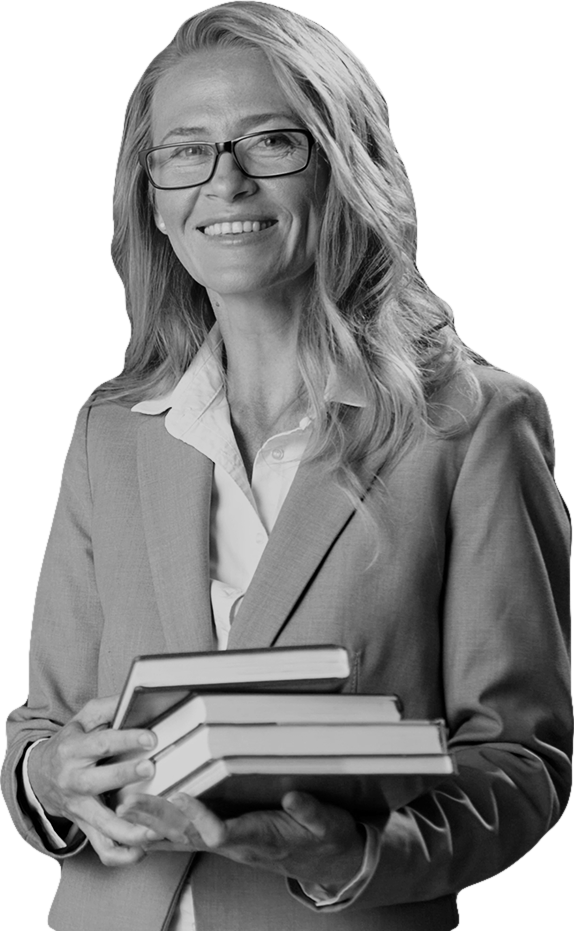 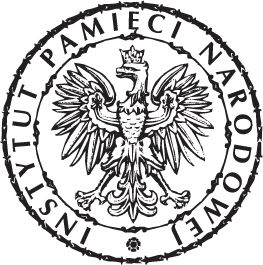 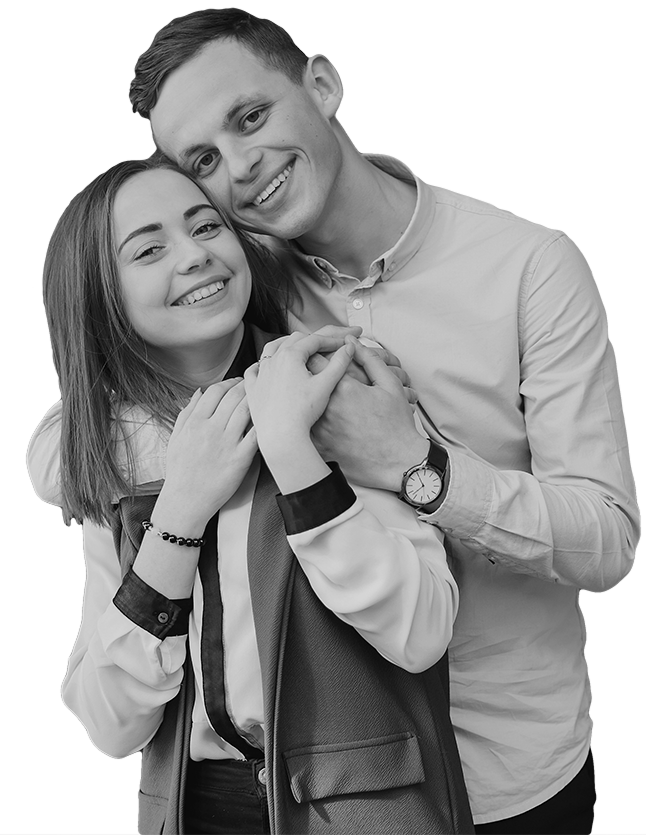 FORMY ZAJĘĆ NAJBARDZIEJ INTERESUJĄCE UCZNIÓW
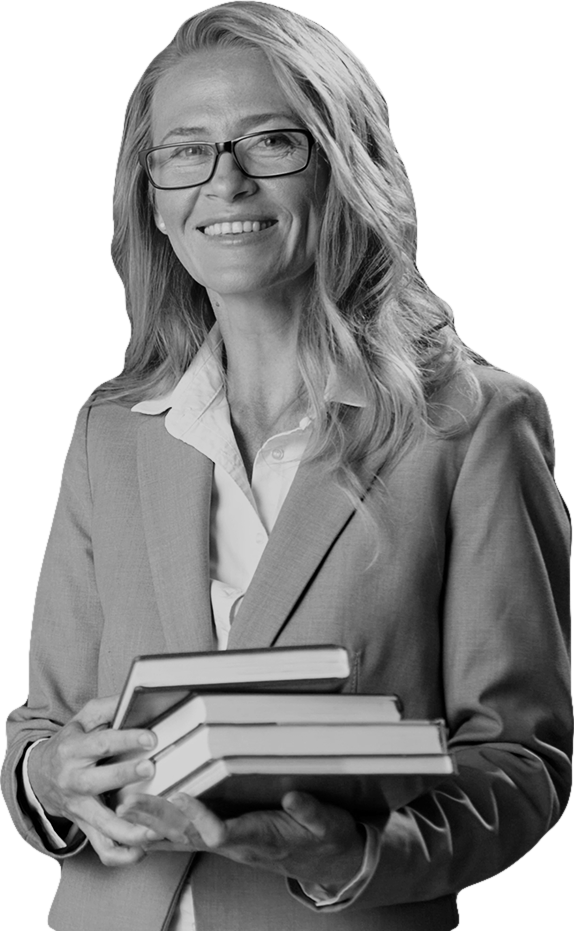 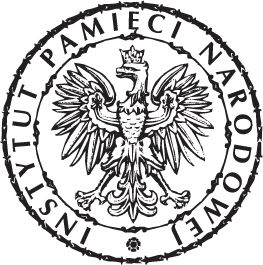 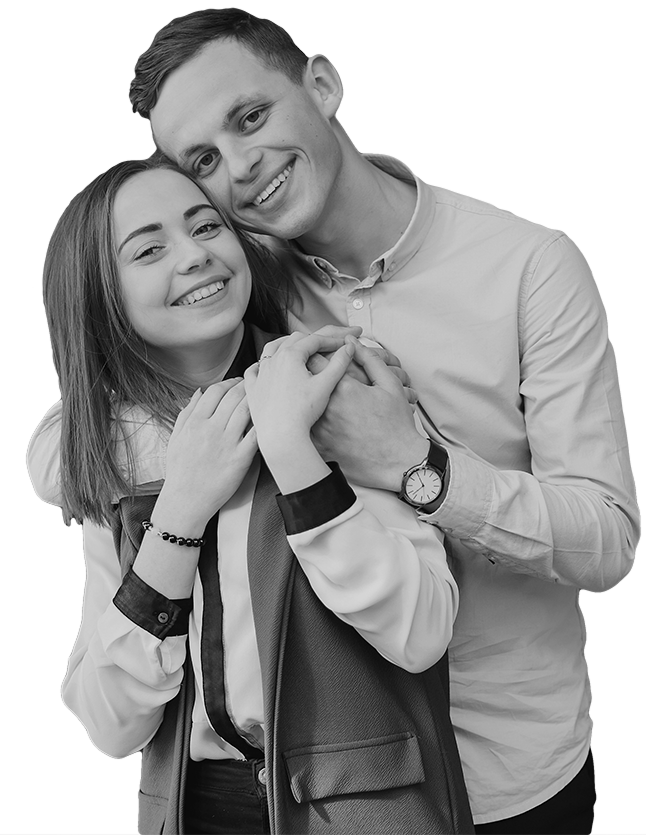 FORMY ZAJĘĆ NAJBARDZIEJ INTERESUJĄCE UCZNIÓW
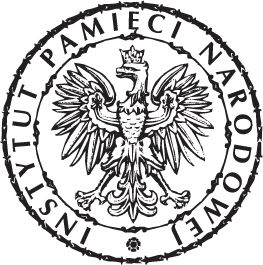 FORMY ZAJĘĆ NAJBARDZIEJ INTERESUJĄCE UCZNIÓW
Wziąłbym w tym udział nawet jeśli miałbym poświęcić na to wyłącznie własny czas poza lekcją historii:
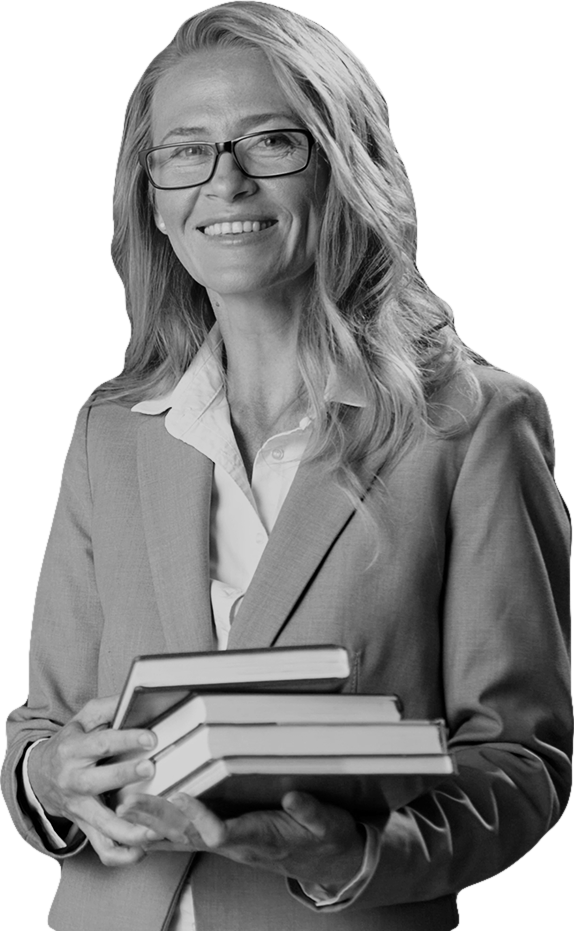 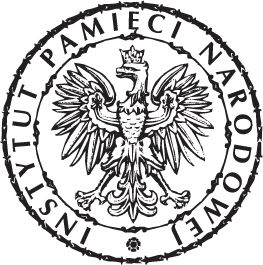 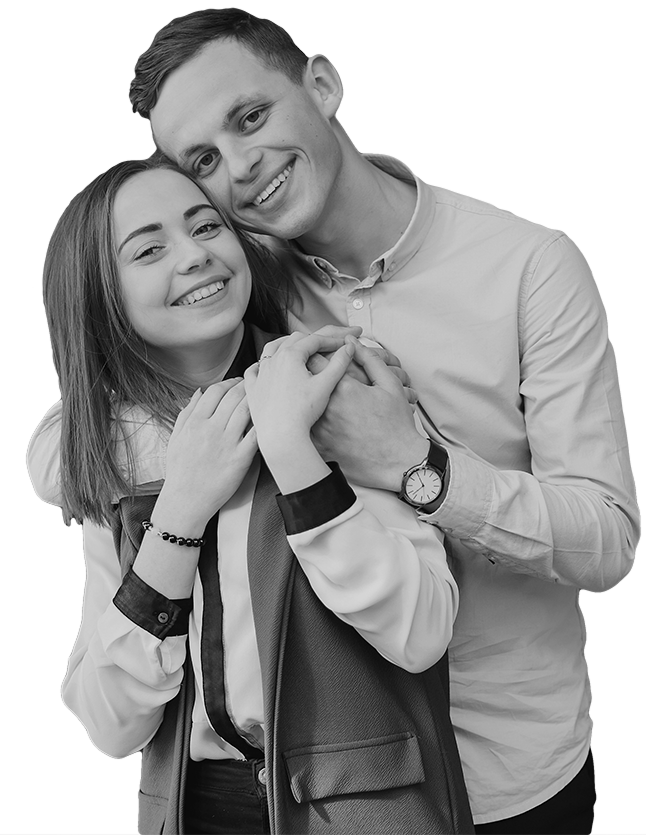 Czy jesteś patriotą?
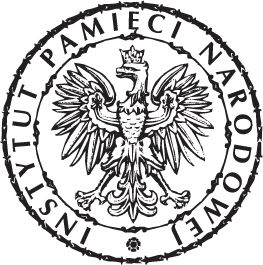 Czy jesteś patriotą?
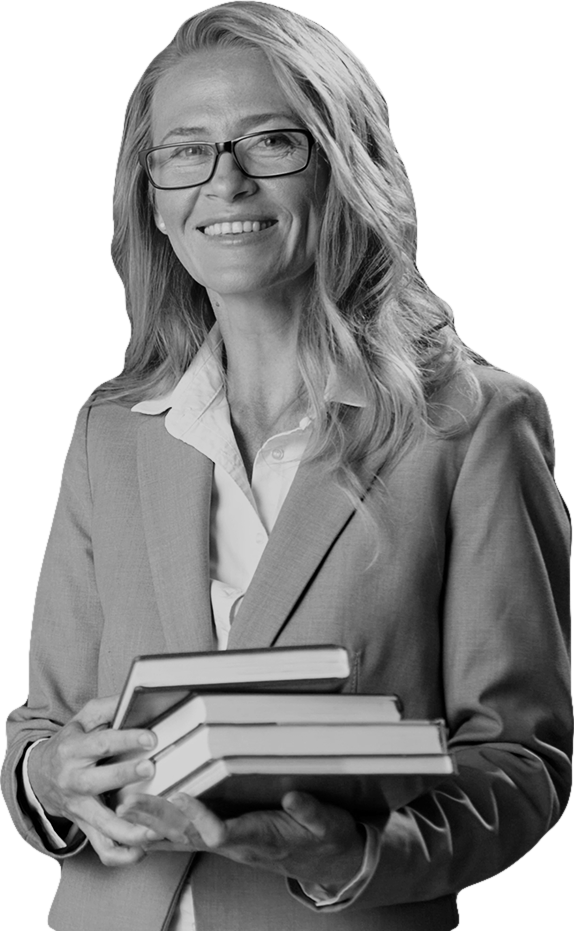 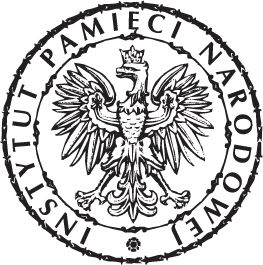 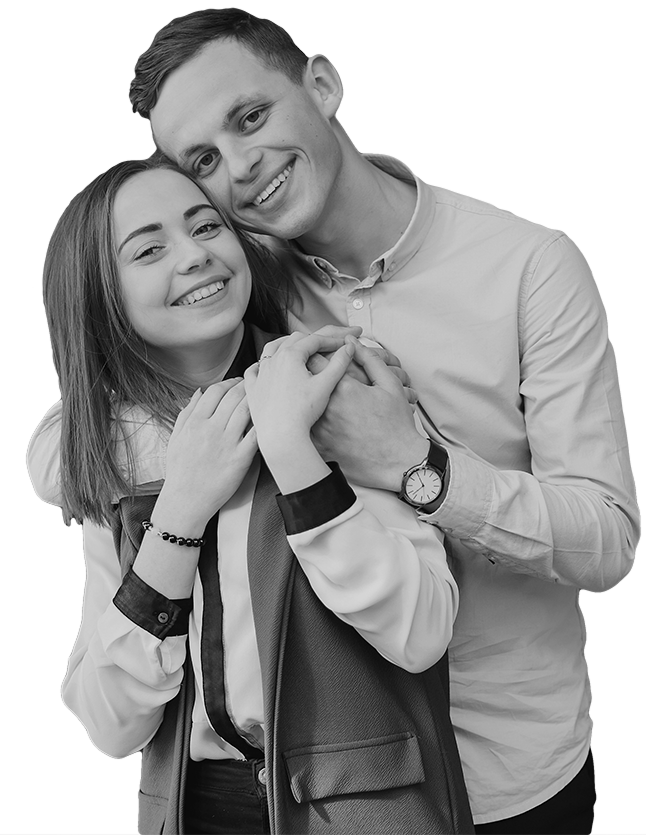 WYDARZENIA I POSTACI Z HISTORII BUDZĄCE CIEKAWOŚĆ
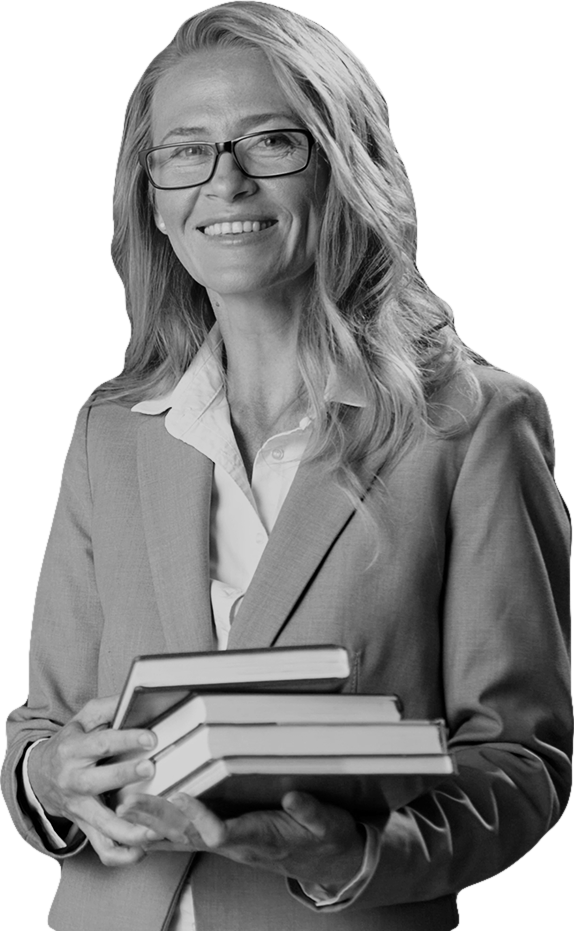 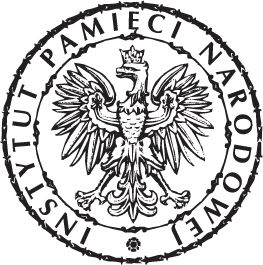 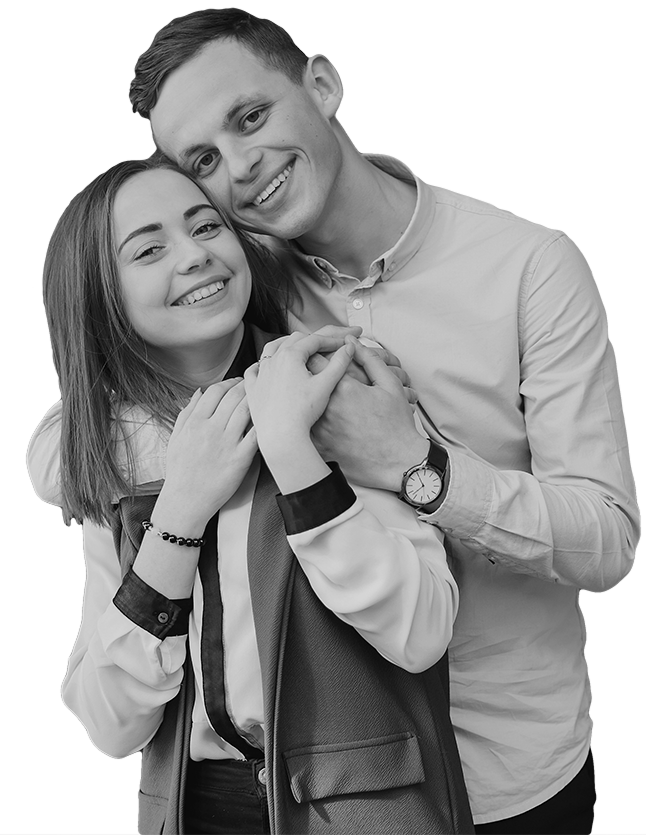 WYDARZENIA I POSTACI Z HISTORII BUDZĄCE CIEKAWOŚĆ
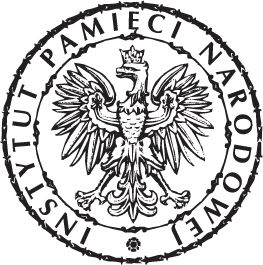 WYDARZENIA I POSTACI Z HISTORII BUDZĄCE CIEKAWOŚĆ
Nauczyciele
Dorośli
Uczniowie
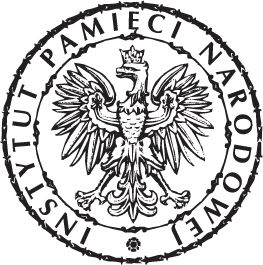 WYDARZENIA I POSTACI Z HISTORII BUDZĄCE CIEKAWOŚĆ
Nauczyciele
Dorośli
Uczniowie
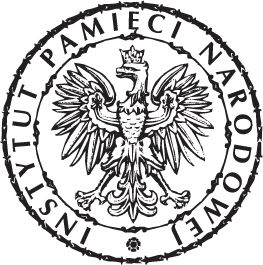 WYDARZENIA I POSTACI Z HISTORII BUDZĄCE CIEKAWOŚĆ
Nauczyciele
Dorośli
Uczniowie
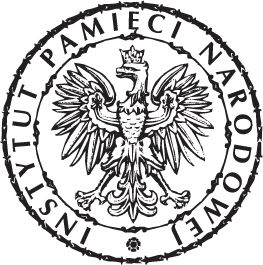 WYDARZENIA I POSTACI Z HISTORII BUDZĄCE CIEKAWOŚĆ
Nauczyciele
Dorośli
Uczniowie
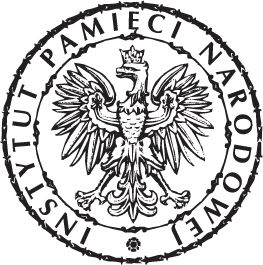 WYDARZENIA I POSTACI Z HISTORII BUDZĄCE CIEKAWOŚĆ
Nauczyciele
Dorośli
Uczniowie
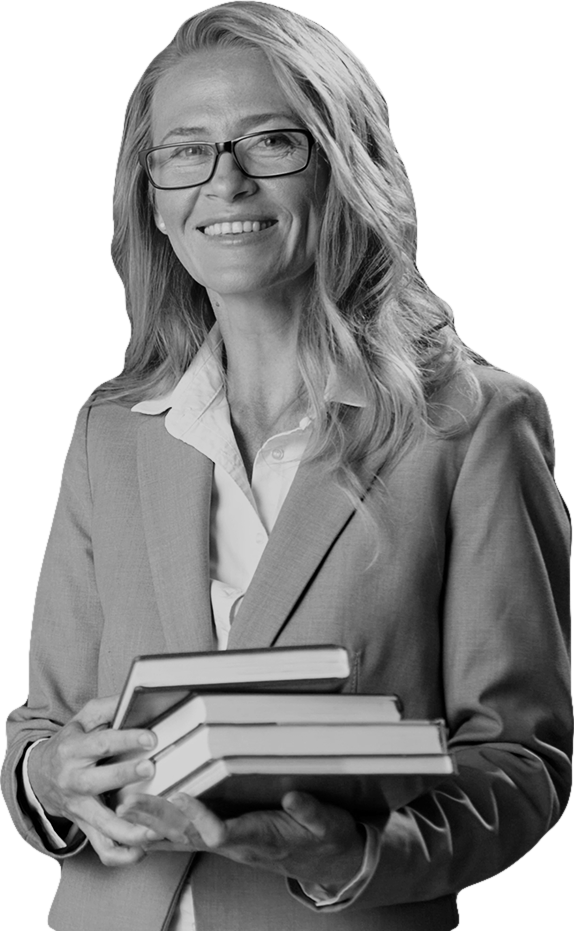 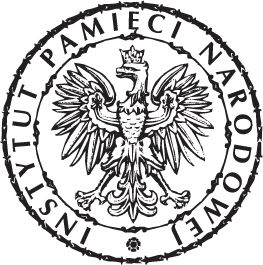 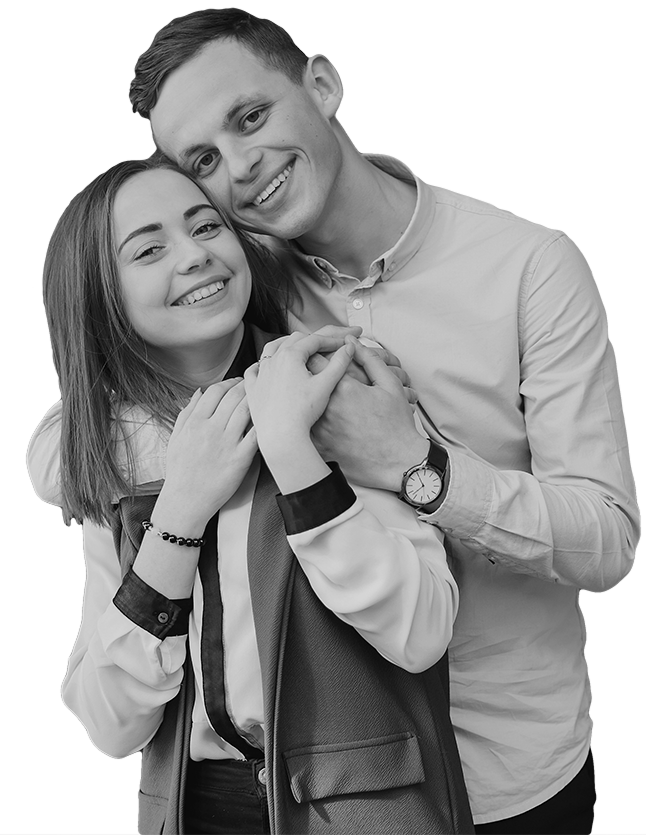 DZIĘKUJEMY ZA UWAGĘ